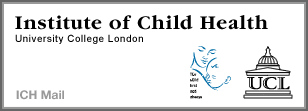 Dr. Eileen Vizard CBE, MD, FRCPsych

	    Consultant Child & Adolescent Psychiatrist
			   Institute of Child Health, UCL, London
	
	


		
			NSPCC National Child Assessment & Treatment Service (NCATS)
2013 DENVER THINKING SPACE
1
The Nature and the Status of the Evidence 
on the Prevention of Child Sexual Abuse 
				by Men and Boys
2013 DENVER THINKING SPACE
2
Definitions
Prevalence
Types of Abuse & Types of Abuser
Treatment Approaches & Outcomes
Status of the Evidence 
Prevention – Is it possible?
2013 DENVER THINKING SPACE
3
Definitions
‘Sexual abuse’ involves any sexual activity where consent is not, or cannot be, given’		 										 ISPCAN 2011
Sexual abuse of children is defined as ‘Sexually interfering with or assaulting a child’ 	 Royal College of Psychiatrists, 2012 

A ‘child’ is defined as a person under 18 years old 							Children Act, 1989
2013 DENVER THINKING SPACE
4
Definitions
Sexually abusive acts range from indecent touching of a child on private parts to penetrative sexual assaults and include the grooming and sexual abuse of children via technology and the internet (Vizard 2013).

Use of technology in child abuse raises radical Questions:   
	 i. what constitutes CSA these days – ‘sexting’, performing sexual 	acts on Skype for peers/boyfriends/girlfriends etc

     ii. What is now ‘normal’ sexual development e.g. the      	‘pornification’ of childhood perceptions of adult sexuality – 	do 	grown ups have body hair………..?


For further information see CEOP (Child Exploitation and Online Protection), 2012; Byron, 2010; Livingstone, Haddon, Gorzig, & Olafsson, 2010.
2013 DENVER THINKING SPACE
5
Types of Abuse
2013 DENVER THINKING SPACE
6
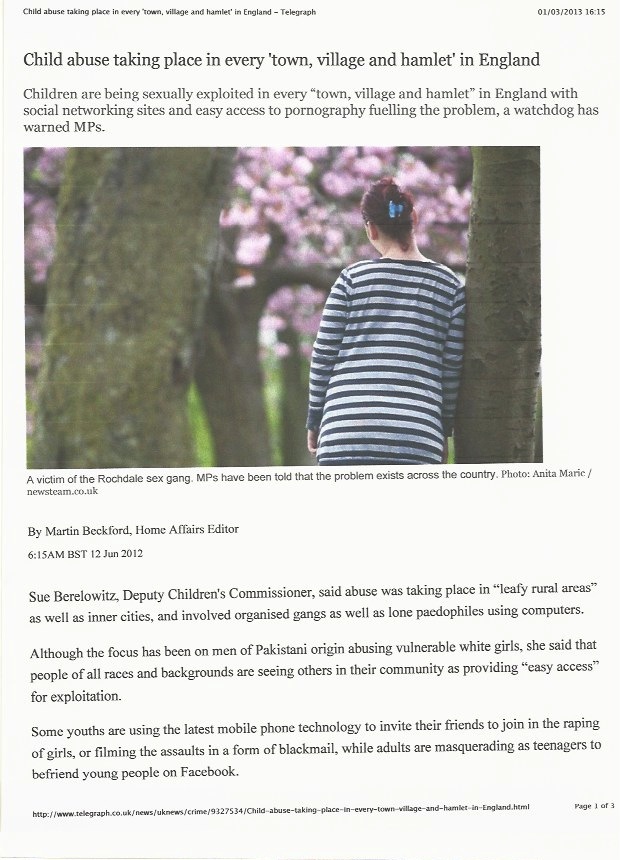 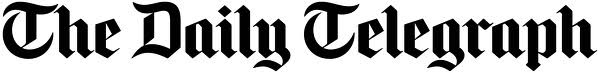 SEXUAL EXPLOITATION
2013 DENVER THINKING SPACE
7
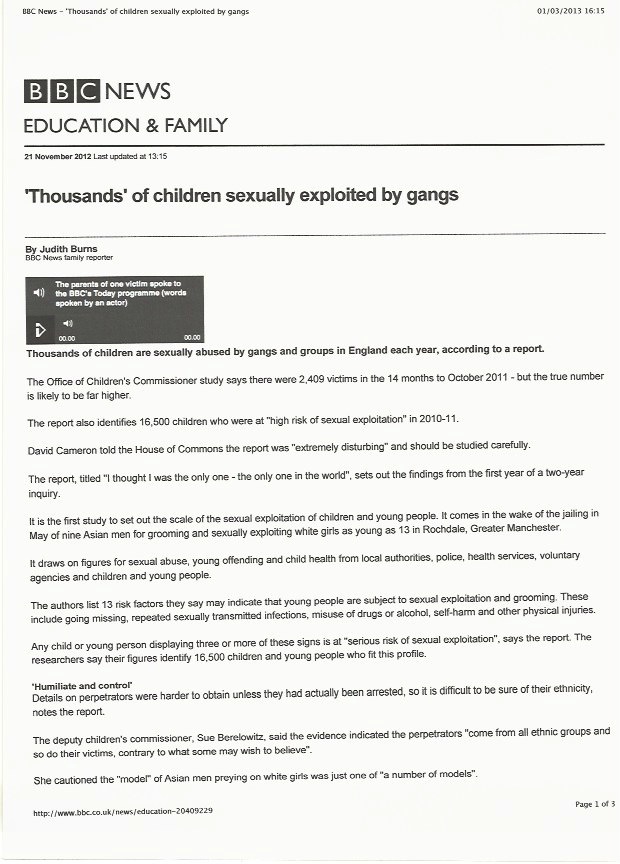 SEXUAL EXPLOITATION
2013 DENVER THINKING SPACE
8
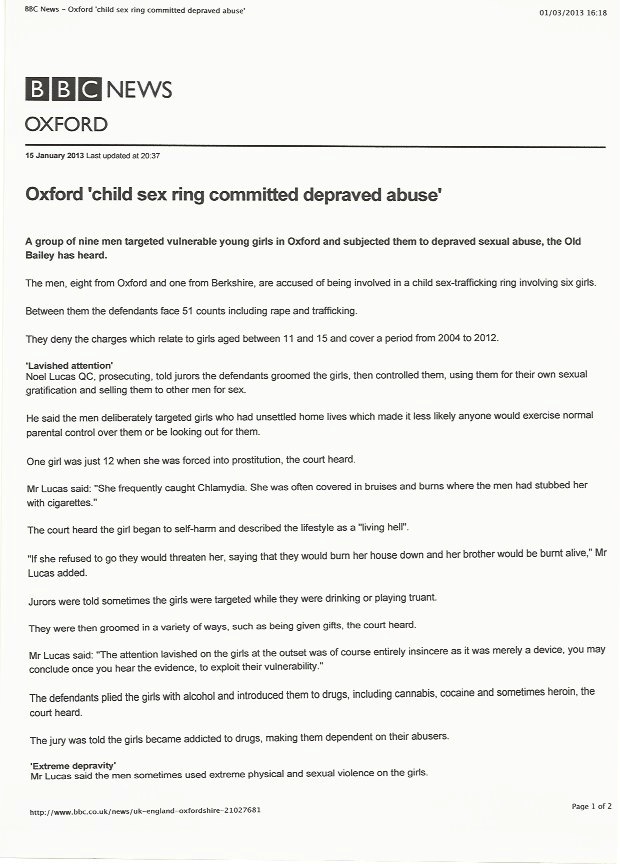 OXFORD ASIAN SEX RING
2013 DENVER THINKING SPACE
9
Types of Abuser
2013 DENVER THINKING SPACE
10
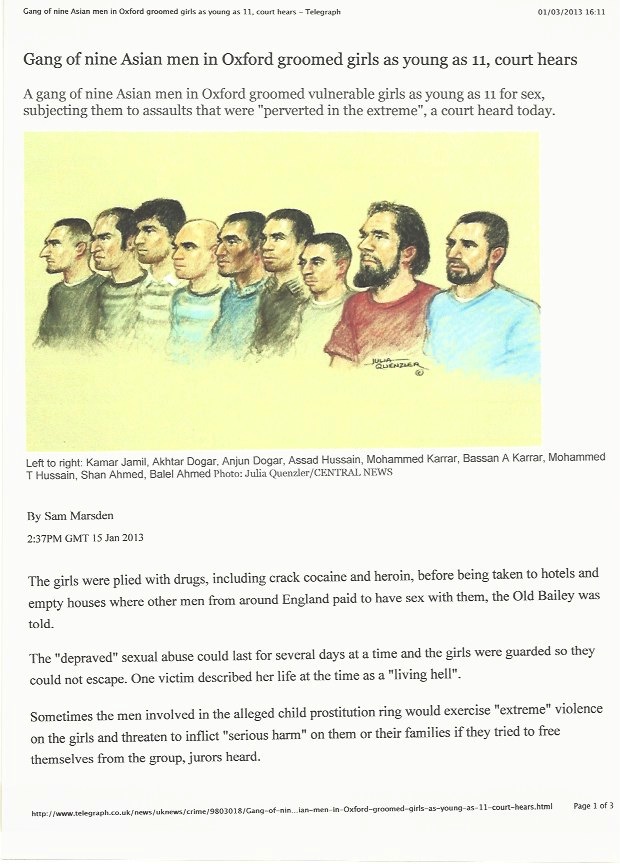 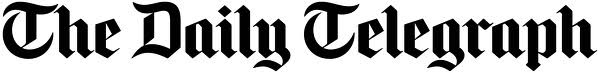 ETHNIC MINORITY
ABUSERS:

OXFORD ASIAN SEX RING
2013 DENVER THINKING SPACE
11
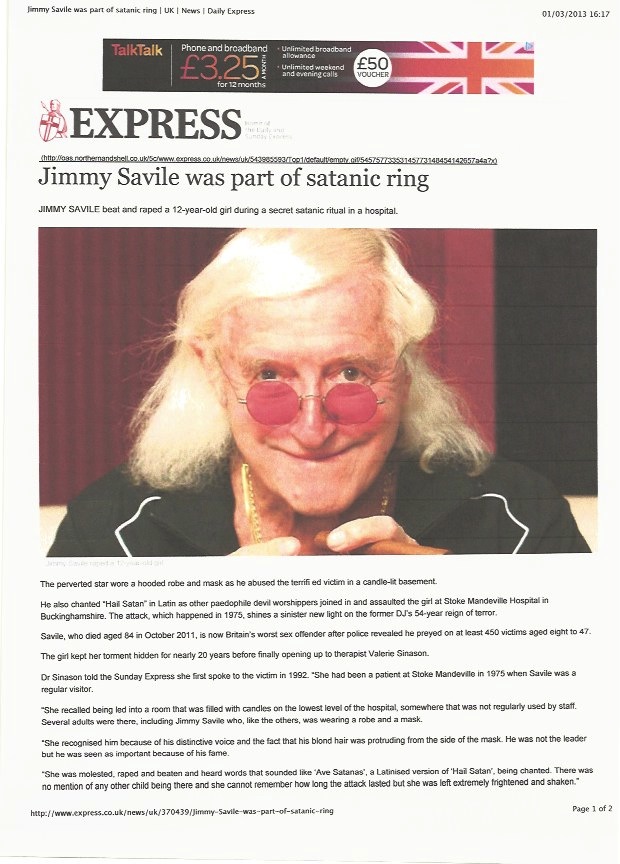 WHITE ABUSER:

SAVILE 1.
2013 DENVER THINKING SPACE
12
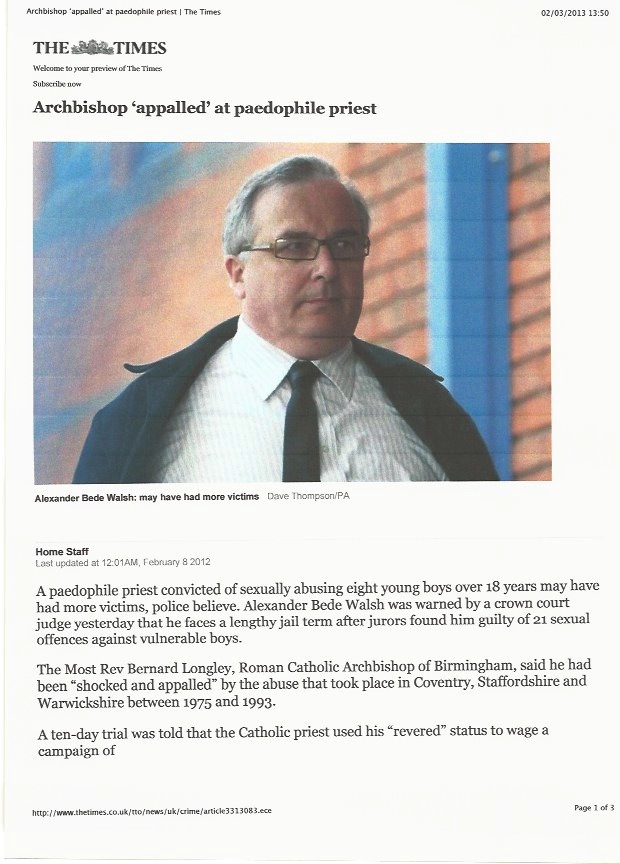 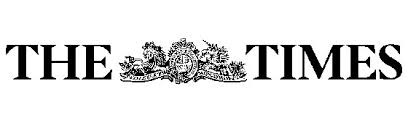 RELIGIOUS ABUSER:

PAEDOPHILE PRIESTS
2013 DENVER THINKING SPACE
13
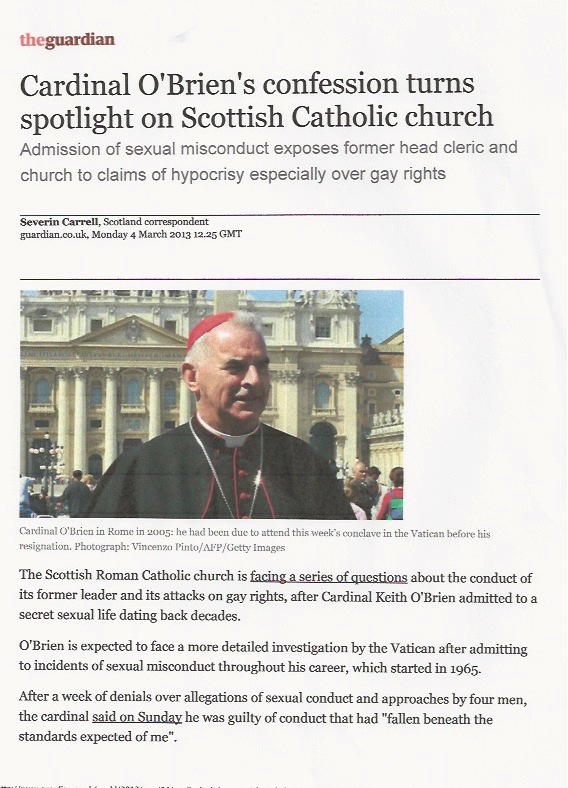 RELIGIOUS ABUSER:

HOMOSEXUAL ‘BIGOT OF THE YEAR’
2013 DENVER THINKING SPACE
14
And many other ‘sub-groups’ 
				of abusers………..
2013 DENVER THINKING SPACE
15
But there is a real Professional fear of naming the sub-group:
‘It’s not that abuse by ‘ethnic’ or ‘religious’ abusers is more common/is really occurring because of ethnic or religious differences  – must not offend or stereotype the sub-groups……………………..’ (typical professional attitude)

But what about the stereotypes in the Abuser’s attitude?
‘White trash’………...’Fresh Meat’ (attitudes of the Oxford &  Bradford Asian abusers to their girl victims)
‘Gay marriage a threat to world peace and like slavery…………….’ 
(Cardinal Keith O’Brien’s attitude towards gays)
2013 DENVER THINKING SPACE
16
Prevalence
2013 DENVER THINKING SPACE
17
Prevalence
Reliable estimates of prevalence still hard to find (definitional & methodological problems). 
Published statistics likely to be underestimates
						Allnock 2009; Anderson 1993

So, a very mixed picture from research on CSA prevalence…........
2013 DENVER THINKING SPACE
18
Prevalence
Some recent prevalence estimates for CSA are still largely in line with earlier estimates:
	Meta-analysis of 217 publications (1980-2008): N = 9M
	Self report CSA prevalence 127/1000
	Informant CSA prevalence 4/1000 		   Stoltenborgh 2011

	National UK Prevalence study; contact sexual abuse: 
	16.5%  (11-17 yrs); 24.1% (18-24 yrs)	 	    	     
	57.5% of children >17yrs, CSA perpetrated by other children
													Radford 2011
2013 DENVER THINKING SPACE
19
Prevalence
Earlier estimates:
	
796 New England College students > 21 yrs old
CSA prevalence 19.2% female; 8.6% male 	
			   
			Finklehor 1979; Baker & Duncan 1985; Russell 1983
2013 DENVER THINKING SPACE
20
Prevalence
But:

	Recent evidence also supports a reduction in 	substantiated cases of CSA:
		
			49% reduction (1990-2004) 


Finklehor & Jones 2006; Department of Health 2003,2007; Radford 2011
2013 DENVER THINKING SPACE
21
Prevalence
Also:

	Recent evidence confirms that many victims 	still tell 	no-one:

	Sexual Assault by an adult: 34% didn’t tell
	Sexual Assault by a peer: 82.7% didn’t tell
												
													Radford 2011
2013 DENVER THINKING SPACE
22
Prevalence
Well……………………………


Not until he is safely dead anyway
2013 DENVER THINKING SPACE
23
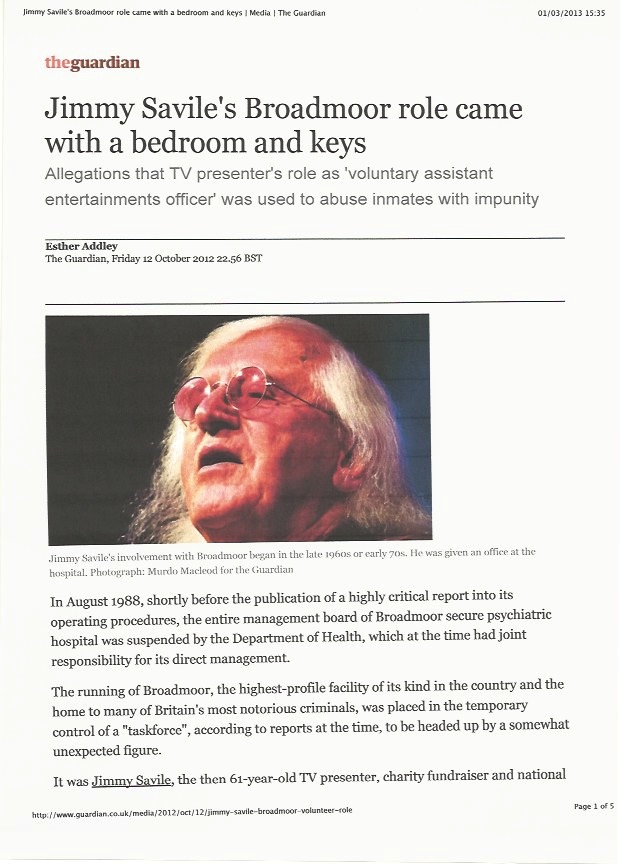 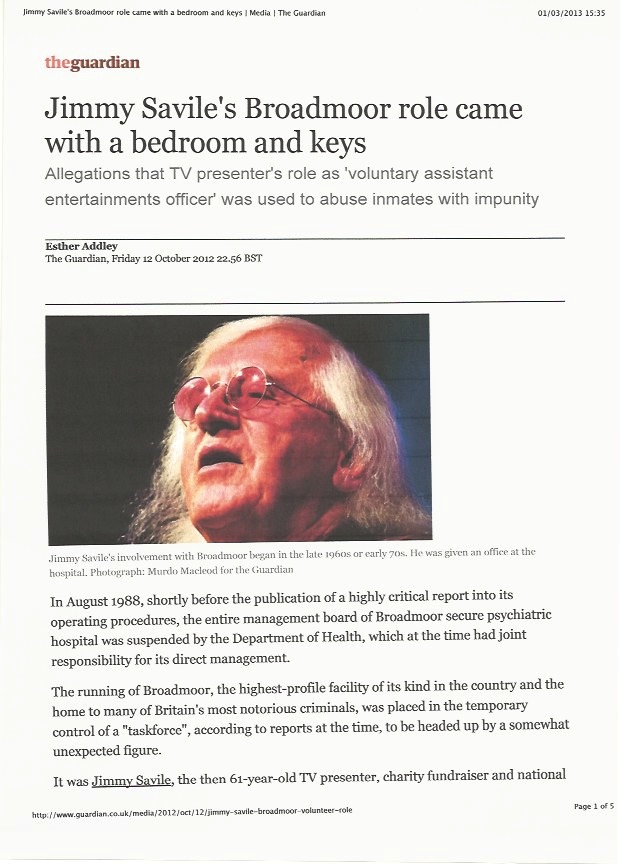 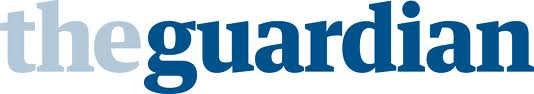 SAVILE 2.
2013 DENVER THINKING SPACE
24
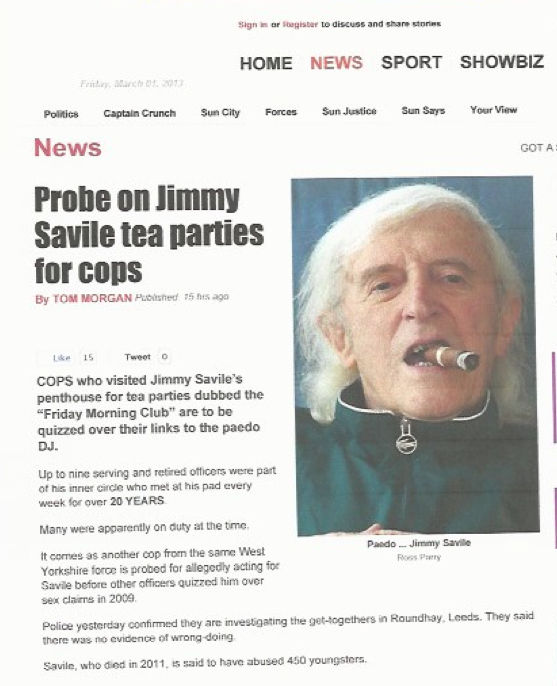 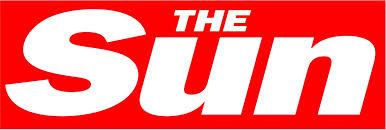 SAVILE 3.
2013 DENVER THINKING SPACE
25
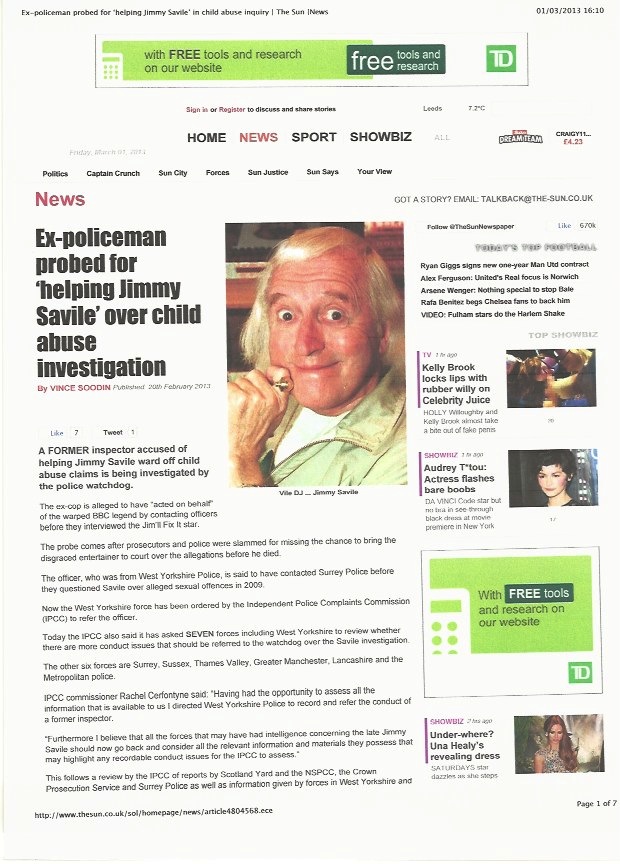 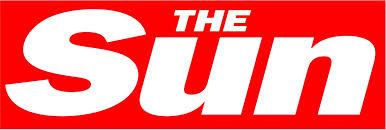 SAVILE 4.
2013 DENVER THINKING SPACE
26
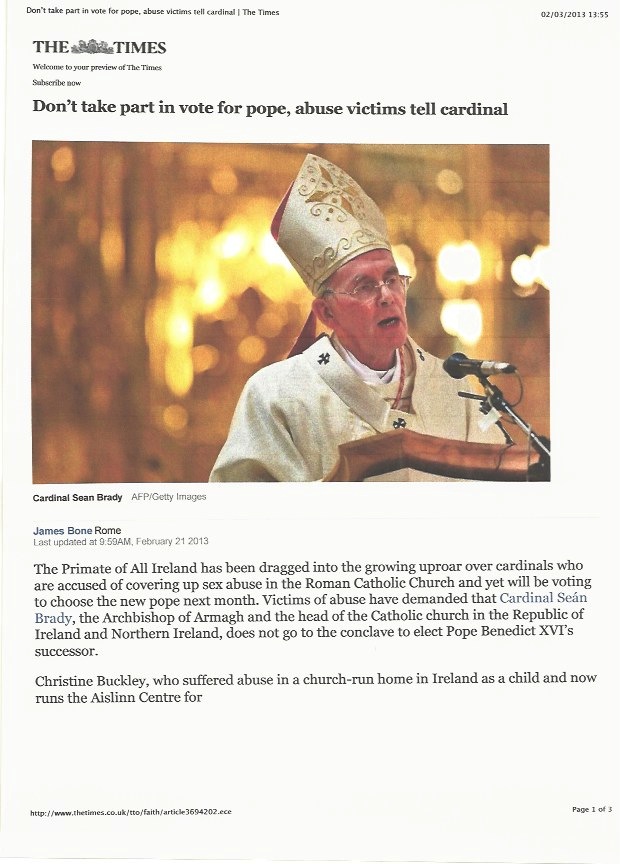 SYSTEMIC CORRUPTION:

IRISH ABUSE COVER UP
2013 DENVER THINKING SPACE
27
Prevalence
Such is the long lasting power of the abuser’s grooming & intimidation of his victims 

Note the abuser’s highly effective manipulation of professionals through flattery, expert networking and abuse of his power

These qualities in the abuser, which keep thousands of victims silent, must cast doubt on the quality of our painstaking prevalence research – is it reliable?
2013 DENVER THINKING SPACE
28
Treatment Approaches & Outcomes
2013 DENVER THINKING SPACE
29
Treatment Approaches
Established & perfectly good treatment approaches for adult sex offenders have tended to be ‘templates’ for treatment approaches with juvenile sex offenders………………………
Good Lives Model (GLM) Ward & Connolly 2008 (35%); CBT approaches (90%); relapse prevention (60%) 	McGrath 2010

But there is a lack of any developmental framework for work with juveniles in these adult-derived programmes
2013 DENVER THINKING SPACE
30
Treatment Approaches
However, some adult risk assessment approaches now accept role of childhood developmental factors - ‘Key Developmental Variables’ in pathways towards offending
				    Roberts 2008; Craissati & Beech 2006

But not clear if these key developmental variables (child maltreatment, childhood emotional/behavioural difficulties & secure attachments) are routinely considered in delivering adult treatment programmes, nor worryingly, in programmes for juveniles.
2013 DENVER THINKING SPACE
31
Treatment Approaches
Meta-analyses and reviews of treatment approaches for adult sex offenders have generally concluded that men who complete treatment from late adolescence onward show less recidivism than controls and that CBT approaches show more robust effects than non behavioral approaches 

Brooks-Gordon 2006; Losel & Schmucker 2005
2013 DENVER THINKING SPACE
32
Treatment Approaches
Meta-analyses and follow-up of RCTs, with children and young people showing sexually harmful behavior, support short-term, sexually abusive behavior-focused CBT interventions, particularly those such as multisystemic therapy (MST), which also include substantive input to caregivers 

Borduin 2009; Carpentier2006; Letourneau 2008; Walker2004
2013 DENVER THINKING SPACE
33
Treatment Approaches
Younger age may improve outcomes depending on type of intervention:

10 yr prospective f/up RCT (N = 135) children aged 5-12 years old with SHB. 
12 session group CBT c/w group play sessions for SHB children  c/w control group non SHB
Future offences CBT group 		=    2%
    “			“   group play		= 10%
    “			“   controls	 		=   3%			  Carpentier 2006

Conclusions: 1. Study supports short term CBT for younger children
2. Does not support notion that children with SHB will grow up to be sex offenders……………but is even 10 years a long enough f/up?
2013 DENVER THINKING SPACE
34
Treatment Approaches
? Caution needed re MST outcomes:
‘it is premature to draw conclusions about the effectiveness of MST compared with other services’ 										Littell 2005 
But…………………………
21.9 year f/up RCT for serious/violent juvenile 
offenders showed that MST had significantly lower recidivism rates c/w IT (34.8% c/w 54.8%)					    				Sawyer & Borduin 2011
2013 DENVER THINKING SPACE
35
Treatment Approaches
13 Adaptations of MST – 4 in later stages of development. 
MST-PSB RCT effectiveness trial: 
	MST-PSB c/w TAU

The results showed ‘significant reductions in sexual behavior problems, delinquency, substance abuse, externalizing symptoms and out-of- home-placements’.  	   Letourneau 2009

UK based MST-PSB adaptation underway in London
2013 DENVER THINKING SPACE
36
Outcomes
So what do we want to measure? 

Recidivism after treatment?

Effectiveness of a particular form of treatment? 
	CBT vs IT vs MST vs etc etc……………
	Manualised vs less structured……….

Or adult adjustment of the treated young person? 
	E.g. safe, non abusive parenting; employment 	choices; absence of mental illness/other risk factors
2013 DENVER THINKING SPACE
37
Outcomes
Meta-analysis of 9 treatment studies involving 
N = 2986 juvenile sexual offenders over a 59 month period looked at treatment (MST, CBT & TAU) outcome as measured by recidivism: 

treatment had a statistically significant effect in reducing recidivism          		Reitzel 2006
This finding supported by other studies
						Borduin 2009; Carpentier 2006
2013 DENVER THINKING SPACE
38
Sexually Abusive Behaviour Adult recidivism of convicted JSA’s
2013 DENVER THINKING SPACE
39
[Speaker Notes: This is a table of the studies that have looked specifically at recidivism as an adult (e.g. after 18yrs) in samples of JSA’s. the ‘N’ refers to the sample size, the follow-up period range & average is in column two. The next two columns give the recidivism rates for sexual & non-sexual offending. The final column states the type of outcomes used in the study e.g, convictions &/or charges, & the figure in the brackets is the ratio of the non-sexual recidivism compared to sexual recidivism.]
Outcomes
But recidivism as the default ‘outcome’ is a very blunt/misleading measure of sex offending – no < 10 year olds; few successful convictions so most sex crimes not recorded

With convicted adult sex offenders a very long f/up period (21 years) needed to get true, higher estimate of recidivism 		Cann 2004
2013 DENVER THINKING SPACE
40
Outcomes
Or do we want to (try to….) measure outcomes via effectiveness of a particular form of treatment………………………
2013 DENVER THINKING SPACE
41
Outcomes
UK Children’s Charity Action for Children Report on the Implementation and Results of an Outcomes Focused Evaluation of CSA interventions in the UK. 			  Coren et al 2103
2013 DENVER THINKING SPACE
42
Outcomes
Data collected from 8 Action for Children projects treating N = 42 children with histories of CSA & of sexually inappropriate behaviour
Wide range of therapeutic approaches used: CBT, play therapy, counselling, support for carers
Single group, longitudinal pre-test post-test design. Standardised data collection; use of SDQ; histories of mental health, developmental & behavioural problems taken
Outcomes analysed under 3 headings: 1. Behavioural;2. Sleep, nightmares, Bedwetting and Education; 3. SDQ
Limitations acknowledged of lack of control group and uncertainty about which/any of the therapeutic elements contributed directly to positive outcomes. Very short ‘longitudinal’ f/up period from May 2008-November 2009

Results: 
	1. Moderate improvements in most outcomes for whole group
         2. Statistically significant reduction in violent & aggressive behaviours;
	3. Smaller improvements in sexually inappropriate behaviours & self harming.
2013 DENVER THINKING SPACE
43
Outcomes
Or do we want to measure outcomes via developmental pathways/trajectories to adult life/offending……………………….
2013 DENVER THINKING SPACE
44
Childhood Origins of Anti Social Personality Disorder

Developmental Trajectories
Adult
Offending
Good 
Outcome
Infancy        Childhood                        Adolescence             Adulthood
‘Life-Course Persistent’ trajectory - early neuro-psychological and environmental risk
Early differences in cognitive, behavioural and personality functioning. 
Similar presentation with ‘Adolescence Limited’ individuals during adolescent  period		                                                                                                                        Moffitt, 1993
2013 DENVER THINKING SPACE
45
“ Links between juvenile
sexually abusive behaviour 
and emerging
severe personality disorder traits in childhood ”

Results of a 3 year Home Office funded study

November 2006
www.dspdprogramme.gov.uk/pages/publications/publications1.php
NCATS Research Team
 
Eileen Vizard
Nicole Hickey
Eamon McCrory
Lesley French
2013 DENVER THINKING SPACE
46
Early vs. Late onset trajectories Developmental patterns of non-sexual anti-social behaviour
2013 DENVER THINKING SPACE
(*p=.05, ** p=.01)
47
ESPD vs. non-ESPDDevelopmental continuity of non-sexual anti-social behaviour
2013 DENVER THINKING SPACE
(*p=.05, ** p=.01)
48
ESPD vs. non-ESPD: Lifetime conviction profile (n=196)
2013 DENVER THINKING SPACE
(*p=.05, ** p=.01)
49
But could these convictions 
			have been avoided 
		by earlier intervention?
2013 DENVER THINKING SPACE
50
Targeting abusive and neglectful parenting and associated harmful Impacts – Modular Systemic Interventions
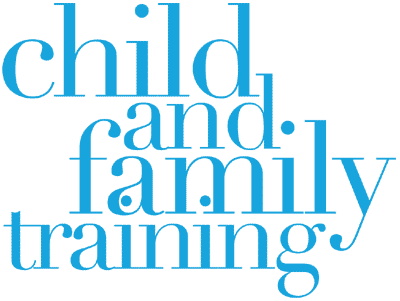 Understanding  harmful effects of maltreatment
Identifying  children’s needs, physical and emotional
Effective coping strategies and safety skills
Understanding Impact of trauma and abuse
Ensuring Safety and Preventing Harm
Managing emotional problems
Providing Good Quality  Physical and Health Needs
Traumatic Stress -  Emotional and cognitive coping, trauma narrative
Managing faltering growth and failure to thrive
Addressing  disruptive and aggressive behaviours
Promoting Attachment, Attunement and Emotional Responsiveness
Assertiveness training
PARENTING CAPACITY
CHILD’S DEVELOPMENTAL NEEDS
CHILD

Safeguarding & 
promoting 
welfare
Managing Sexually harmful behaviour  children and young people
Promoting skills  play and education – one on one time
Enhancing children’s competence, education – a “Good Life”
Positive Parenting, Managing difficult behaviour, praise, rewards
Assertiveness Training
Effective Instructions, shaping challenging behaviour
Relationships  family, friends, school
FAMILY & ENVIRONMENTAL FACTORS
Promoting Healthy Family Functioning – Communication, Mentalisation, Problem Solving
Getting Support from Wider Family/Friends/ Community
Clarifying, Sharing and Reconciling the impact of abuse
Coping with stress and link with abusive and neglectful parenting
Managing Conflict and Distortions in Family Life
Coping with negative perceptions of children
Assessment Framework (NCATS) Model for Sexually Harmful Behaviour Vizard 2007
Parent(s)’ own history of abuse 
Response to sexual behaviours
Understanding of normal child sexual development

Understanding of effects of c.s.a.
Recognition of differing needs of abusing/victim children

  Physical management in the home
      Capacity to protect
          Capacity to change behaviour
              Co-operation statutory agencies
Developmental history
History of abuse
Attachments & (dis)continuity of care
Peer relationships
Education history
Physical/mental health problems
Witnessing family violence
Are sexual behaviours 
developmentally appropriate?
Pattern of sexual behaviour 
problems
Risk assessment
Specialist assessments
History of of inter/intra familial abuse; Developmental family history
Identifying safe/unsafe adults in network 
Social isolation v. supportive network;  Assessment of risk to children; Placement  issues
52
2013 DENVER THINKING SPACE
Status of the Evidence
2013 DENVER THINKING SPACE
53
No Shortage of Evidence
Chorpita et al. (2011) identified 395 evidence-based protocols in a recent review of over 750 non-pharmacological treatments tested in controlled clinical trials
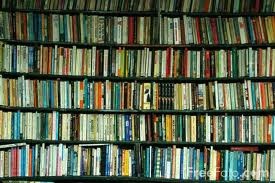 Status of the SHB Evidence
Type of Evidence					Status

Descriptive studies: 		Good Quality & Quantity for lower 							risk SHB: Good Quality & poor 							Quantity for higher risk SHB
Outcome studies:
Recidivism				Fair Quality & Good Quantity
Treatment Efficacy		Fair Quality & Limited Quantity
Adult Adjustment		Poor Quality & Poor Quantity
Developmental 
Trajectories (for SHB)	Poor Quality & Poor Quantity
2013 DENVER THINKING SPACE
55
Status of the Evidence
Which areas of SHB research need more work?

Long term f/up of SHB cohorts into adult life (30 yrs +) to track psycho-social adjustment, behavioural disorders, parenting, abuse perpetration etc

 Much longer f/up of treated SHB samples (20 yrs +) to compare outcomes across treatment modalities
2013 DENVER THINKING SPACE
56
Status of the Evidence
Which areas of SHB practice need more work?

Practitioner knowledge of key developmental variables & developmental trajectories in CBT to help improve client’s forward planning skills (e.g. by working with timelines & consequences of behaviour etc)

Integration of some treatment elements from victim work (e.g. working through PTSD symptoms) with offence specific elements in perpetrator work (e.g. PTSD repetition of trauma fuelling self pity and justifying distorted cognitions) to ensure that focus on harm caused by offending is not lost
2013 DENVER THINKING SPACE
57
Status of the Evidence
Which areas of SHB practice need more work?


Developing our understanding of the role of the internet in the sexualisation of our children and in reinforcing the sexual fantasies about children held by pereptrators
2013 DENVER THINKING SPACE
58
Prevention: Is it Possible?
2013 DENVER THINKING SPACE
59
It should be but somehow we don’t seem to be doing it
Are we, as a society, still in too much denial about the reality of SHB?

Perhaps we need to re-visit the wisdom of our predecessors in the field, here in Denver………………..
2013 DENVER THINKING SPACE
60
Kempe’s 6 stages of community recognition of child maltreatment (1978)
Stage 1 Denial of physical or sexual abuse 
Stage 2  The battered child syndrome recognised
Stage 3 Physical abuse better managed – attention to 	       neglect and failure to thrive
Stage 4 Recognition of emotional abuse, deprivation and 	       neglect
Stage 5 Serious plight of sexually abused child recognised
Stage 6 Guaranteeing each child is wanted, loved and 	        cared for, sheltered, fed, receives first class 	   	        preventative services and health care
Prevention:Is it Possible?
ISPCAN 2013 Survey on preventing CSA: working with men & boys 
16 Key Findings – largely positive
Examples of preventive work in every world region but some countries have no prevention focused on men & boys
Q’s include: 
Should prevention be widened to include all forms of violence or stay with CSA? 
2. International co-operation re prevention
2013 DENVER THINKING SPACE
62
Prevention models do exist………
2013 DENVER THINKING SPACE
63
Blended Model 
Prof. Ron Prinz, University of South Carolina
Universal approaches
All parents in target/high need areas
All parents of children with a defined problem
Targeted approaches
Maltreating parents
Offenders
Parents living in poverty
Single parents
Mental health
Tiered multilevel system of parenting support
Triple P System
Breadth of reach
Intensity of intervention
Intensive family Intervention………................
Broad focused parenting skills training………...
Narrow focus parenting skills training………….
Brief parenting advice……………………………
Media and communication strategy…………….
Significant effects of Triple P
Triple P counties showed:
Lower rates of child out-of-home (foster care) placements 
Lower rates of hospital-treated maltreatment injuries
Slowed growth of substantiated maltreatment
Prevention:Is it Possible?
And having learned (again) from Kempe, we need to harness the tremendous power of social media and the internet to raise awareness of the corrupt use of these media by perpetrators in targeting and abusing children………………

The media can be of assistance in prevention and can push the most stubborn institutions into action
2013 DENVER THINKING SPACE
67
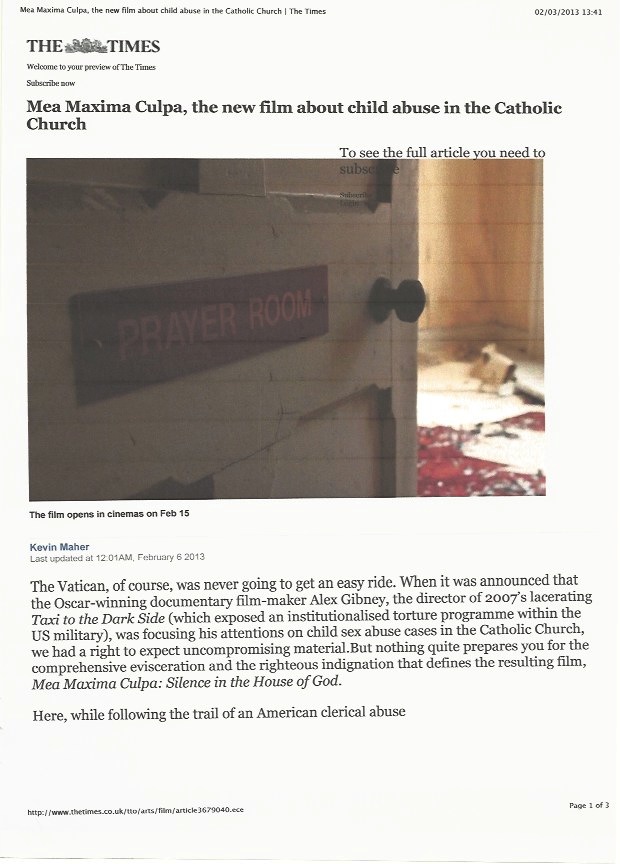 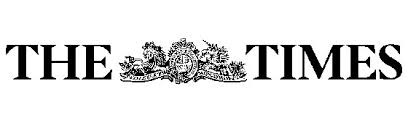 MEDIA ASSISTANCE WITH PREVENTION OF FUTURE ABUSE:

FILM COVERAGE OF CHURCH ABUSE
2013 DENVER THINKING SPACE
68
Prevention:Is it Possible?
But when change takes an eternity


maybe guidance is better than nothing…..…........
2013 DENVER THINKING SPACE
69
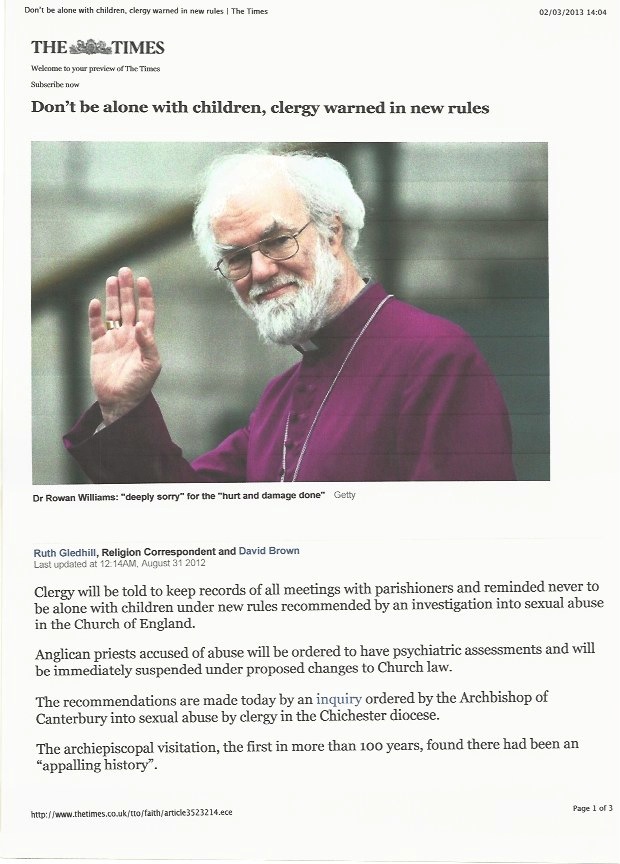 BETTER LATE THAN NEVER………

CHURCH OF ENGLAND GUIDANCE ON ABUSE
2013 DENVER THINKING SPACE
70
Thank You


					e.vizard@ucl.ac.uk
2013 DENVER THINKING SPACE
71
Selection of References
Baker, A.W., & Duncan, S.P. (1985). Child sexual abuse: A study of prevalence in Great Britain. Child Abuse and 
Neglect, 9, 457–467. 
Borduin, C.M., Schaeffer, C.A., & Heiblum, N. (2009). A randomized clinical trial of multisystemic therapy with 
juvenile sexual offenders: Effects on youth social ecology and criminal activity. Journal of Consulting and Clinical 
Psychology, 77, 26–37. 
Byron, T. (2010). Do we have safer children in a digital world? A review of progress since the 2008 Byron review. DCSF-00290. 
Cann, J., Falshaw, L., & Friendship, C. (2004). Sexual offenders discharged from prison in England and Wales: A 21 year reconviction study. Legal and Criminological Psychology, 9, 1-10.
Carpentier, M.Y., Silovsky, J.F., & Chaffin, M. (2006). Randomized trial of treatment for children with sexual behavior problems: Ten year follow-up. Journal of Consulting and Clinical Psychology, 74, 482–488.
CEOP (Child Exploitation and Online Protection). (2012). A Picture of Abuse. A thematic assessment of the risk posed by those who possess indecent images of children. Executive Summary. 1–15. Available from: http://www.ceop.police.uk/Documents/ceopdocs/CEOP IIOCTA Executive Summary.pdf [last accessed 12 January 2013].
Coren, E., Thomae, M., Hutchfield, J. & Iredale, W. (2013). Report on the Implementation and Results of and Outcomes-focused Evaluation of Child Sexual Abuse Interventions in the UK. Child Abuse Review. Wiley Online Library.  22, 44-59.
Craissati, J., & Beech, A. (2006). The role of key developmental variables in identifying sex offenders likely to fail in the community: An enhanced risk assessment model. Child Abuse and Neglect, 30, 327–339. 
Finklehor, D. (1979). Sexually victimized children. New York: Free Press. 
Finklehor, D., & Jones, L. (2006). Why have child maltreatment and child victimzation declined? Journal of Social Issues, 62, 685–716. 
ISPCAN (2011).ISPCAN ‘Denver Thinking Space’ 2011: Child Sexual Abuse. An international Perspective 
On Responding to Child Sexual Abuse.  Executive Summary p.10.
Letourneau, E., Henggeler, S.W., Borduin, C.M., Schewe, P.A., McCart, M.R., Chapman, J.E., & Saldana, L. (2009). 
Multi- systemic therapy for juvenile sexual offenders: 1-Year results from a randomized effectiveness trial. Journal 
of Family Psychology, 23, 89–102. 
Littell, J.H., Campbell, M., Green, S., & Toews, B. (2005). Multisystemic therapy for social, emotional and behavioral 
problems in youth aged 10–17. Cochrane Database of Systematic Reviews, 19, CD004797.
2013 DENVER THINKING SPACE
72
Selection of References
Livingstone, S., Haddon, L., Gorzig, A., & Olafsson, K. (2010). Risks and safety for children on the internet: The UK 
report. Full Findings from the EU Kids Online Survey of UK 9– 16 Year Olds and their Parents. Available from: 
http://www.eukidsonline.net [last accessed 12 January 2013]. 
Losel, F., & Schmucker, M. (2005). The effectiveness of treatment for sexual offenders: A comprehensive meta- 
analysis. Journal of Experimental Criminology, 1, 117–146. 
McGrath, R.J., Cumming, G.F., Burchard, B.L., Zeoli, S., & Ellerby, L. (2010). Current practices and trends in sexual 
abuser management: The Safer Society 2009 North American Survey. Brandon, VT: Safer Society Press. 
Reitzel, L.R., & Carbonell, J.L. (2006). The effectiveness of sexual offender treatment for juveniles as measured by 
recidivism: A meta-analysis. Sex Abuse, 18, 401–421. 
Roberts, A., Zhang, T., Yang, M., & Coid, J. (2008). Personality disorder, temperament, and childhood adversity: 
Findings from a cohort of prisoners in England & Wales. Journal of Forensic Psychology and Psychiatry, 19, 460–483. 
Royal College of Psychiatrists. (2012). Child abuse and neglect – The emotional effects: Information for parents, 
carers and anyone who cares for young people. Mental health and growing up factsheet. Royal College of 
Psychiatrists. March. Available from: http://www.rcpsych.ac.uk/expertadvice/
youthinfo/ parentscares/parenting/childabuseandneglect.aspx [last ac- cessed 12 January 2013]. 
Russell, D. (1983). Incidence and prevalence of intrafamilial and extrafamilial sexual abuse of female 
children. Child Abuse and Neglect, 7, 133–146. 
Stoltenborgh, M., Van Ijzendoorn, M.H., Euser, E.M., & Bakermans-Kranenburg, M.J. (2011). A global 
perspective on child sexual abuse: Meta-analysis of prevalence around the world. Child 
Maltreatment, 16, 79–101. 
Vizard,E., Hickey,N., McCrory,E. (2007). Developmental trajectories associated with juvenile sexually 
abusive behaviour and emerging severe personality disorder in childhood: The results of a three year U.K. 
study. British Journal of Psychiatry, 190 (supplement), 27-32.
Vizard, E. (2013). Practitioner Review: The victims and juvenile perpetrators of child sexual abuse-
assessment and intervention. JCPP online. 12 Feb 2013. Last accessed 5.3.13 
http://onlinelibrary.wiley.com/doi/10.1111/jcpp.12047/references
Ward, T. & Connolly, M. (2008). A human rights-based practice framework for sexual offenders. Journal of sexual 
aggression. 14, 2, 87-98.
2013 DENVER THINKING SPACE
73